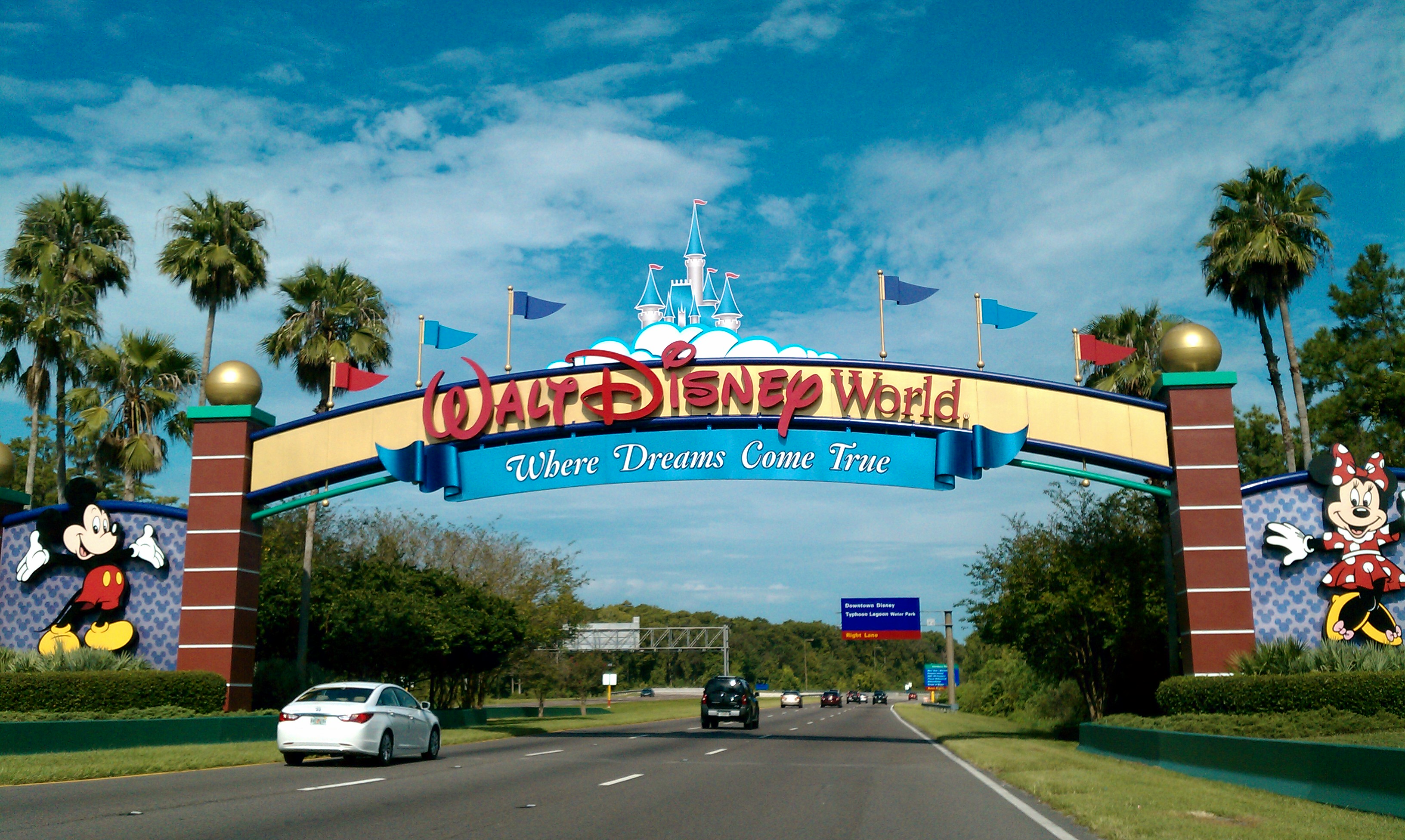 Walt Disney World
This Photo by Unknown Author is licensed under CC BY-SA
Magic Kingdom
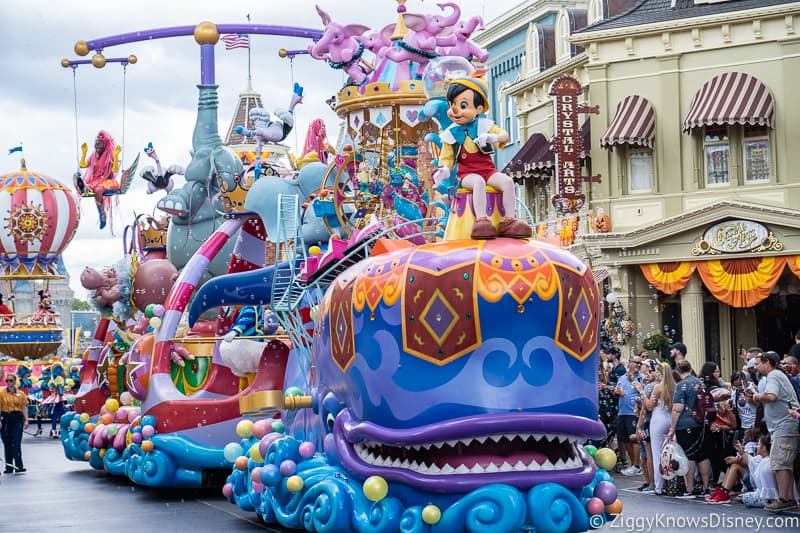 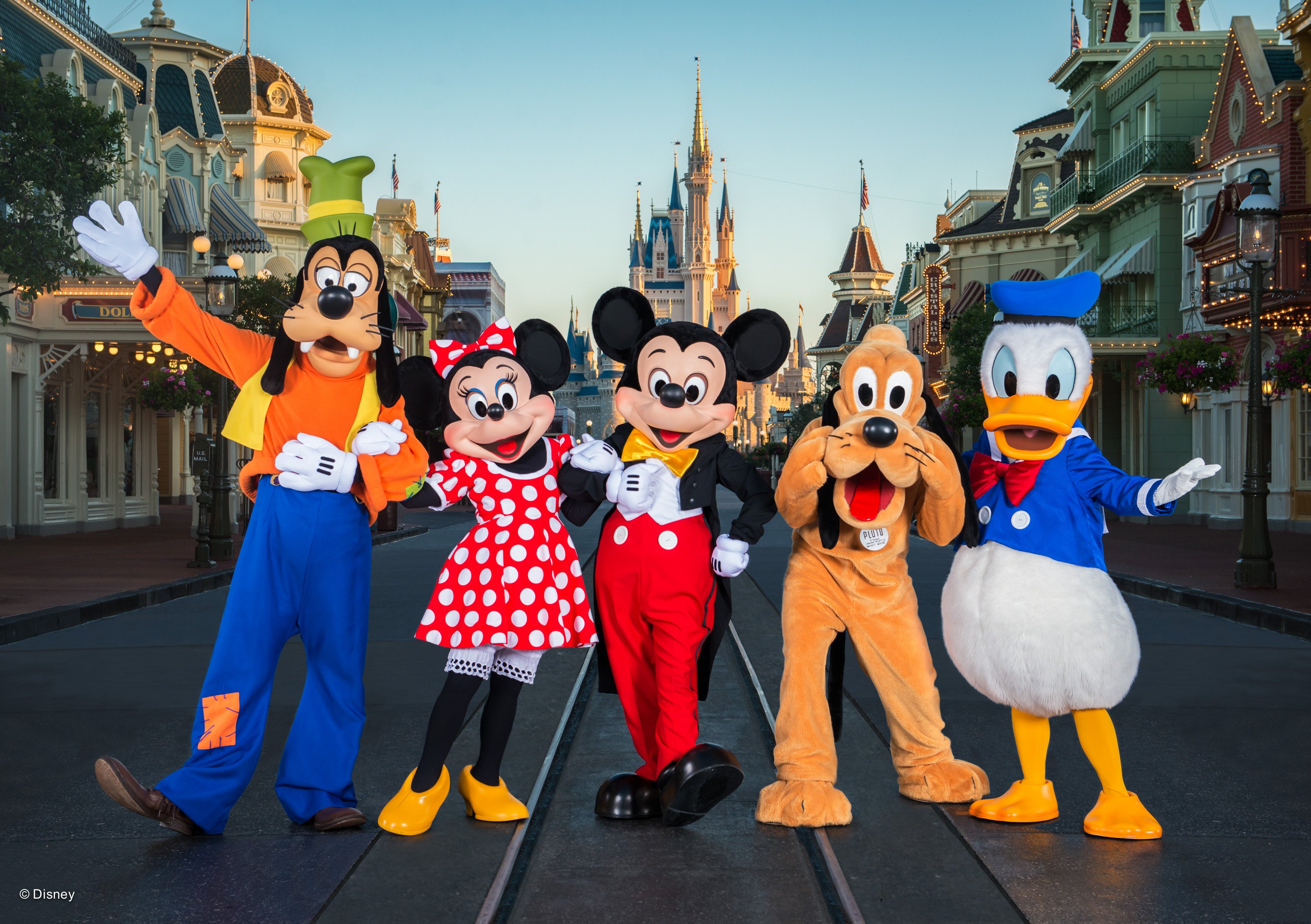 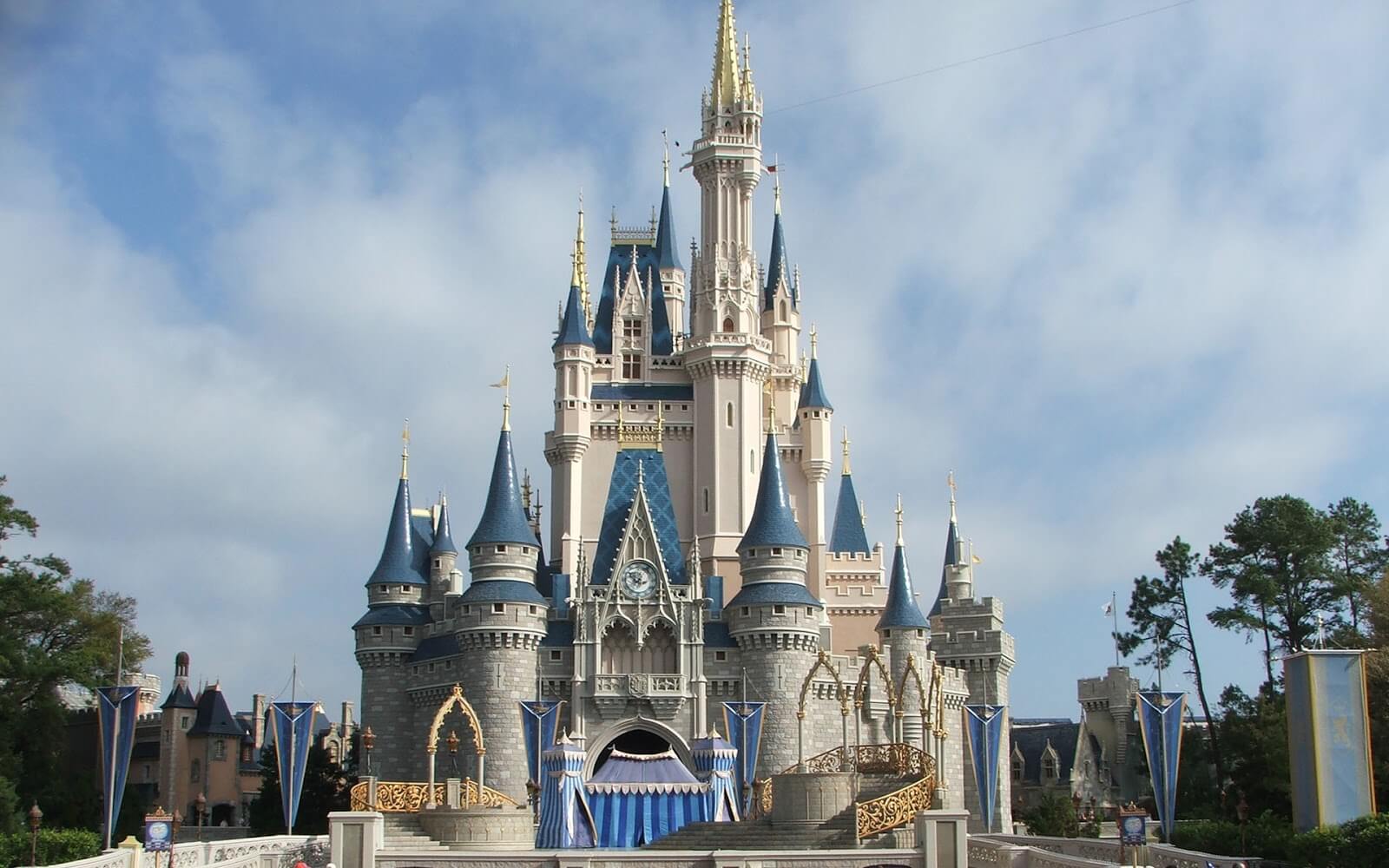 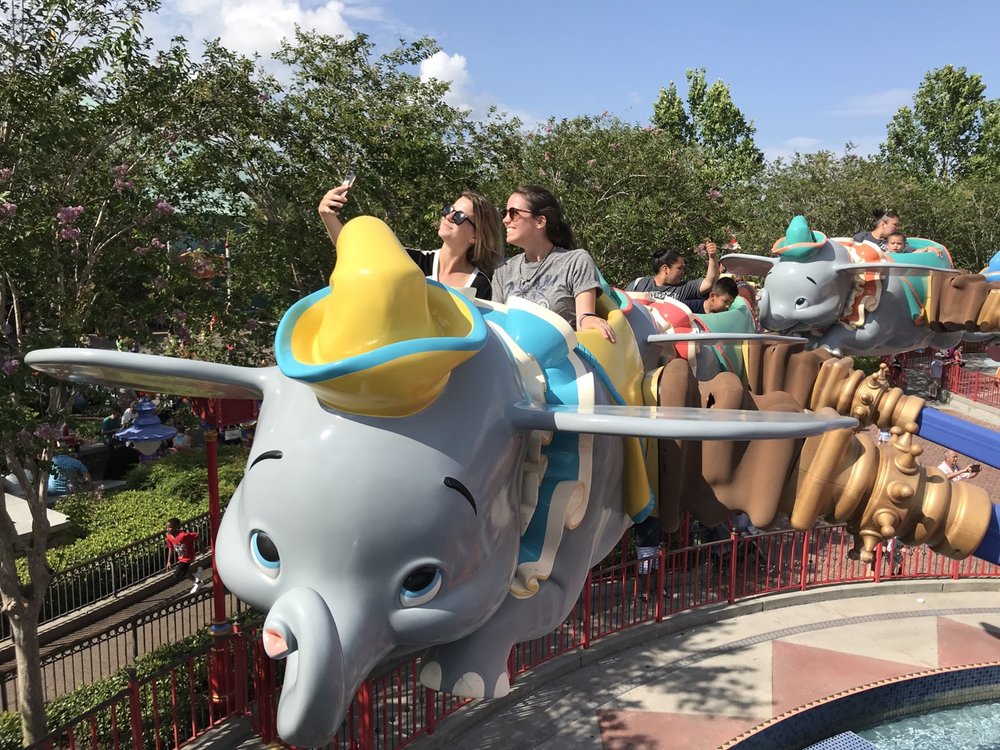 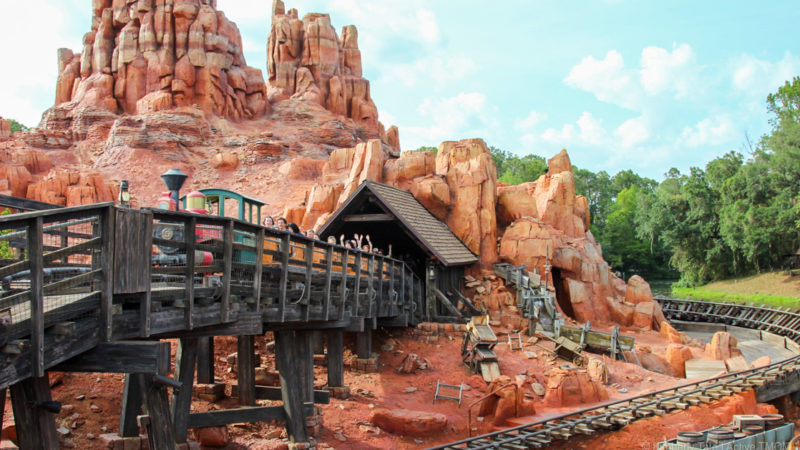 Epcot
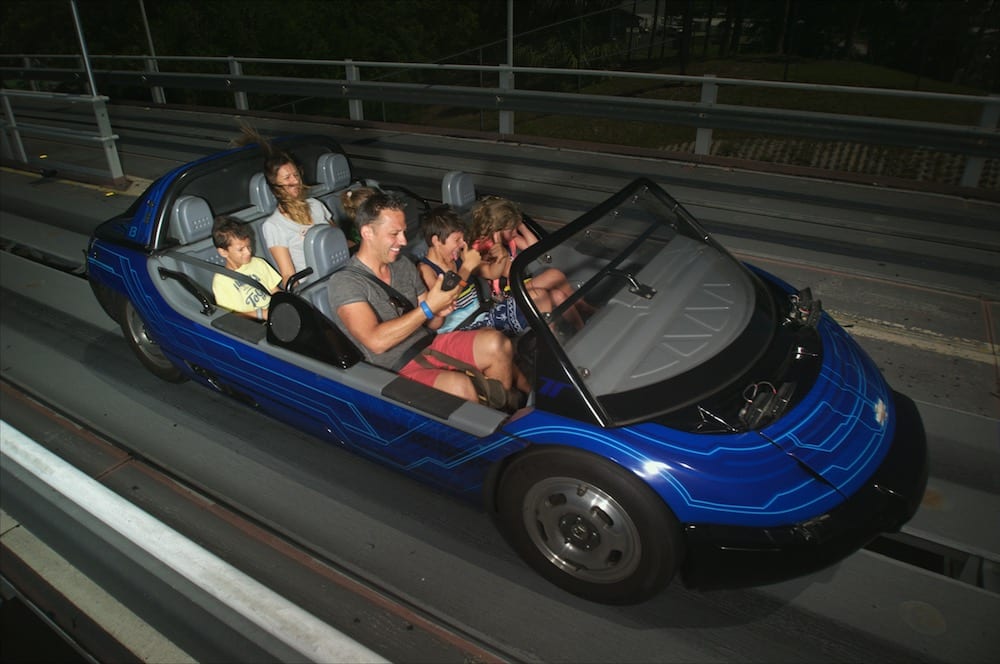 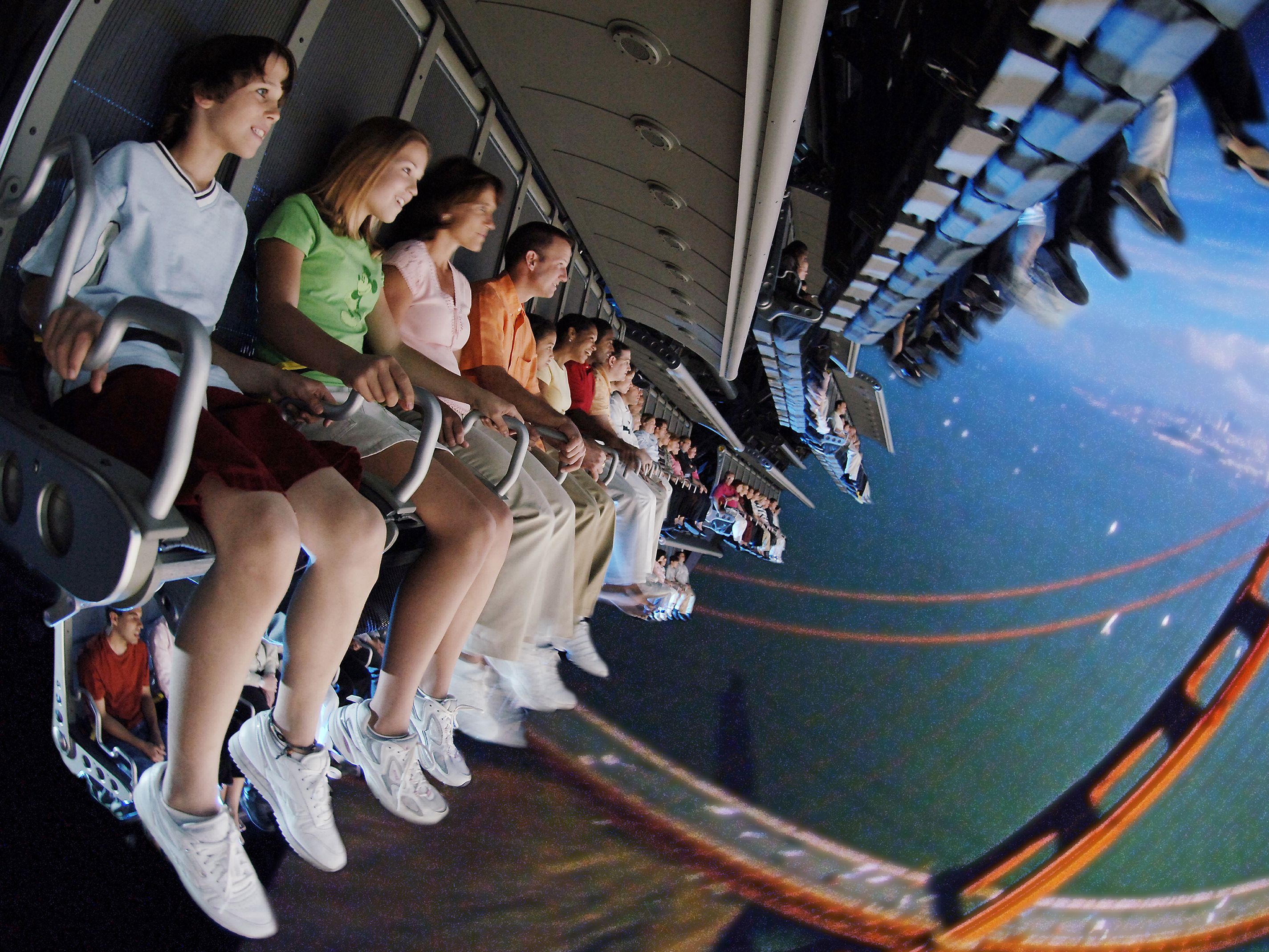 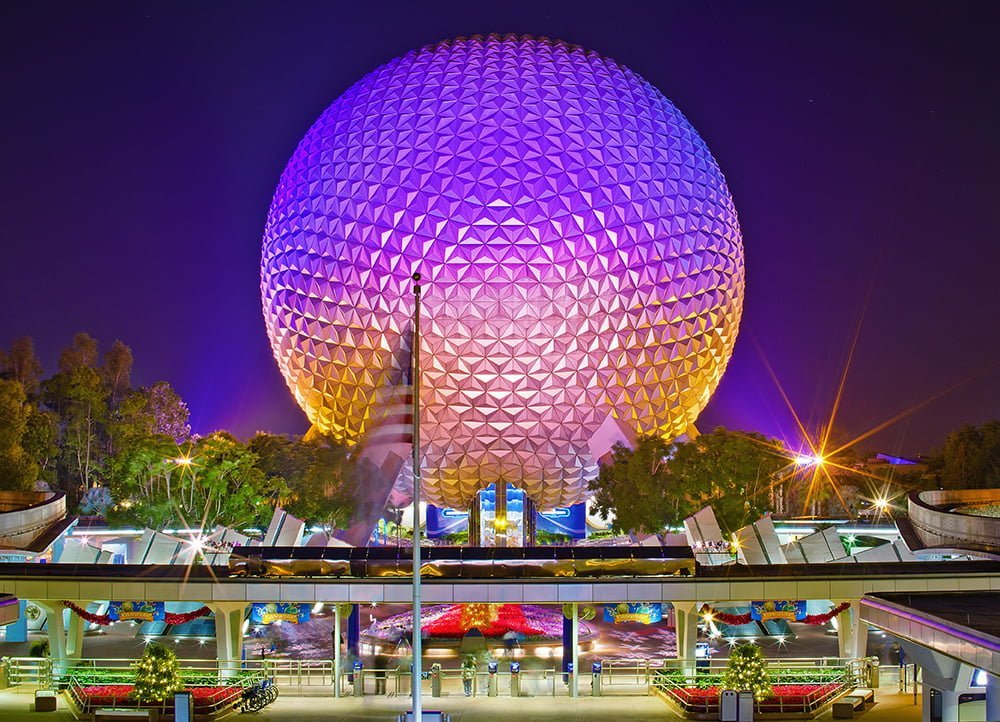 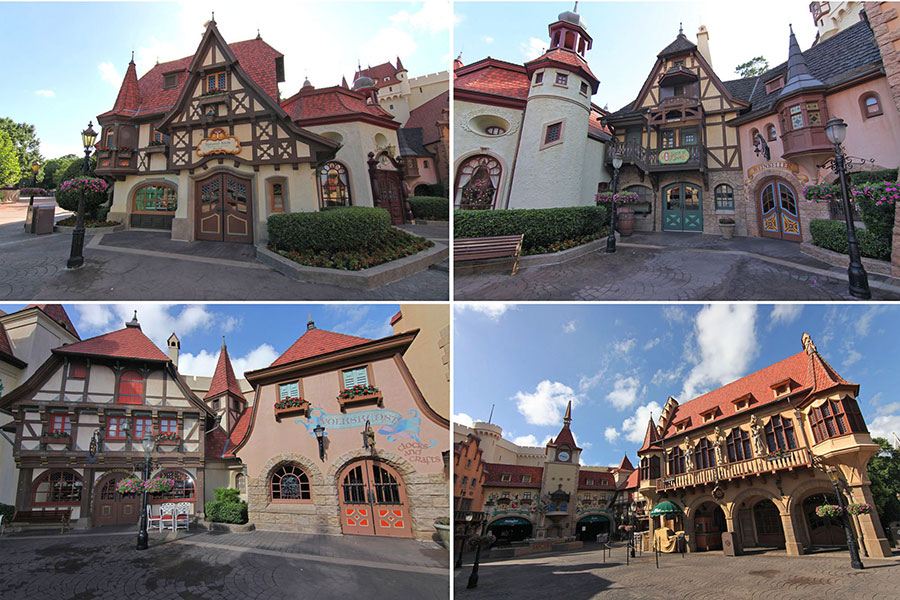 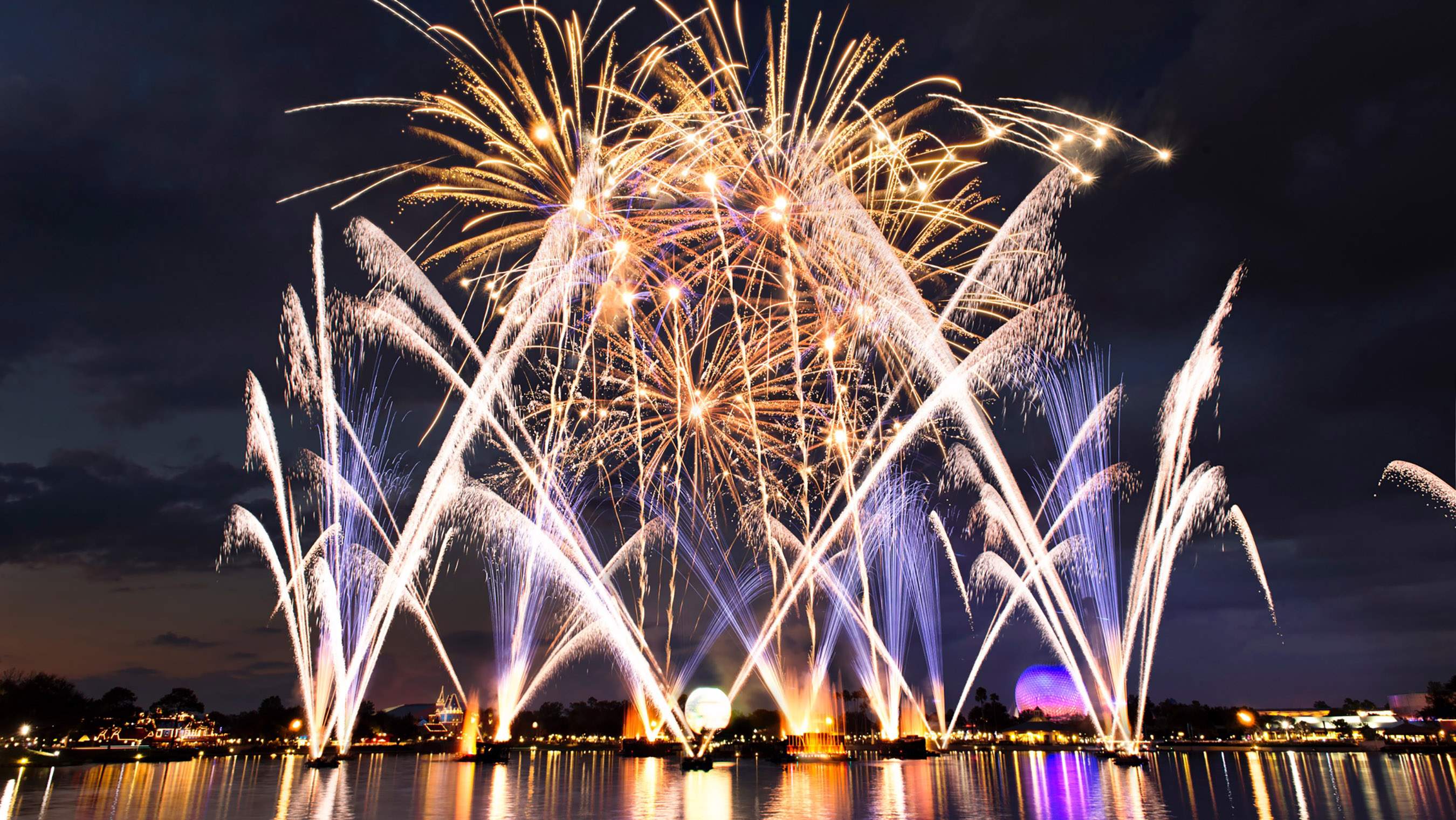 Disney’s Hollywood Studios
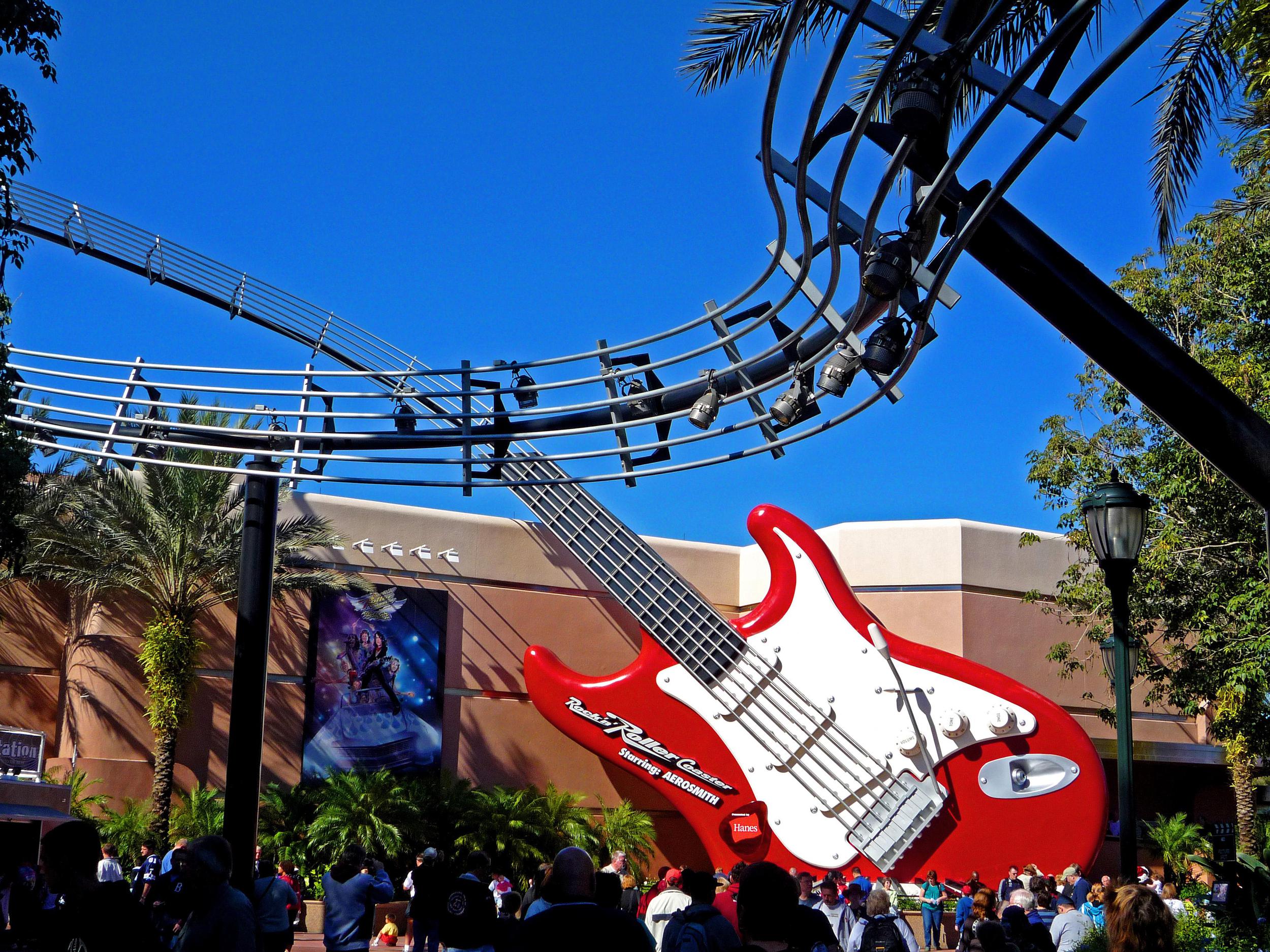 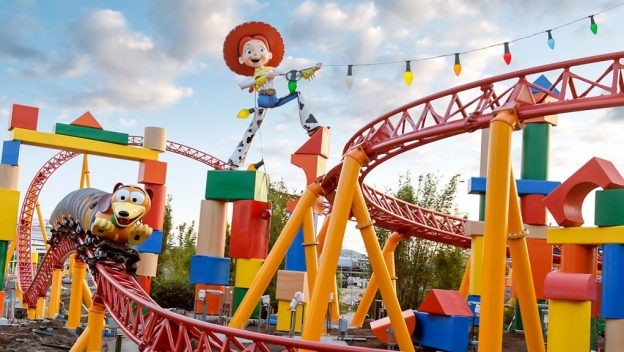 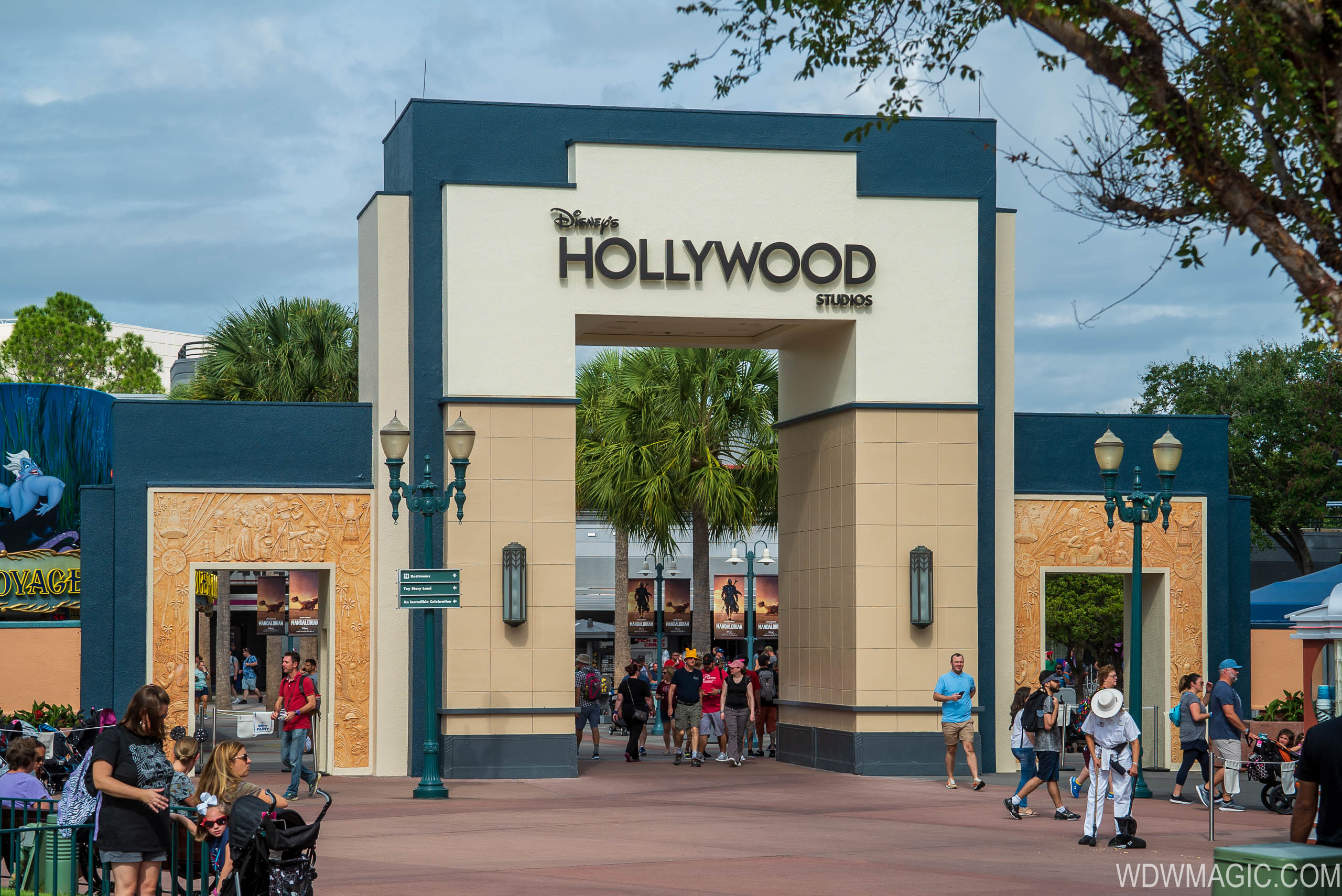 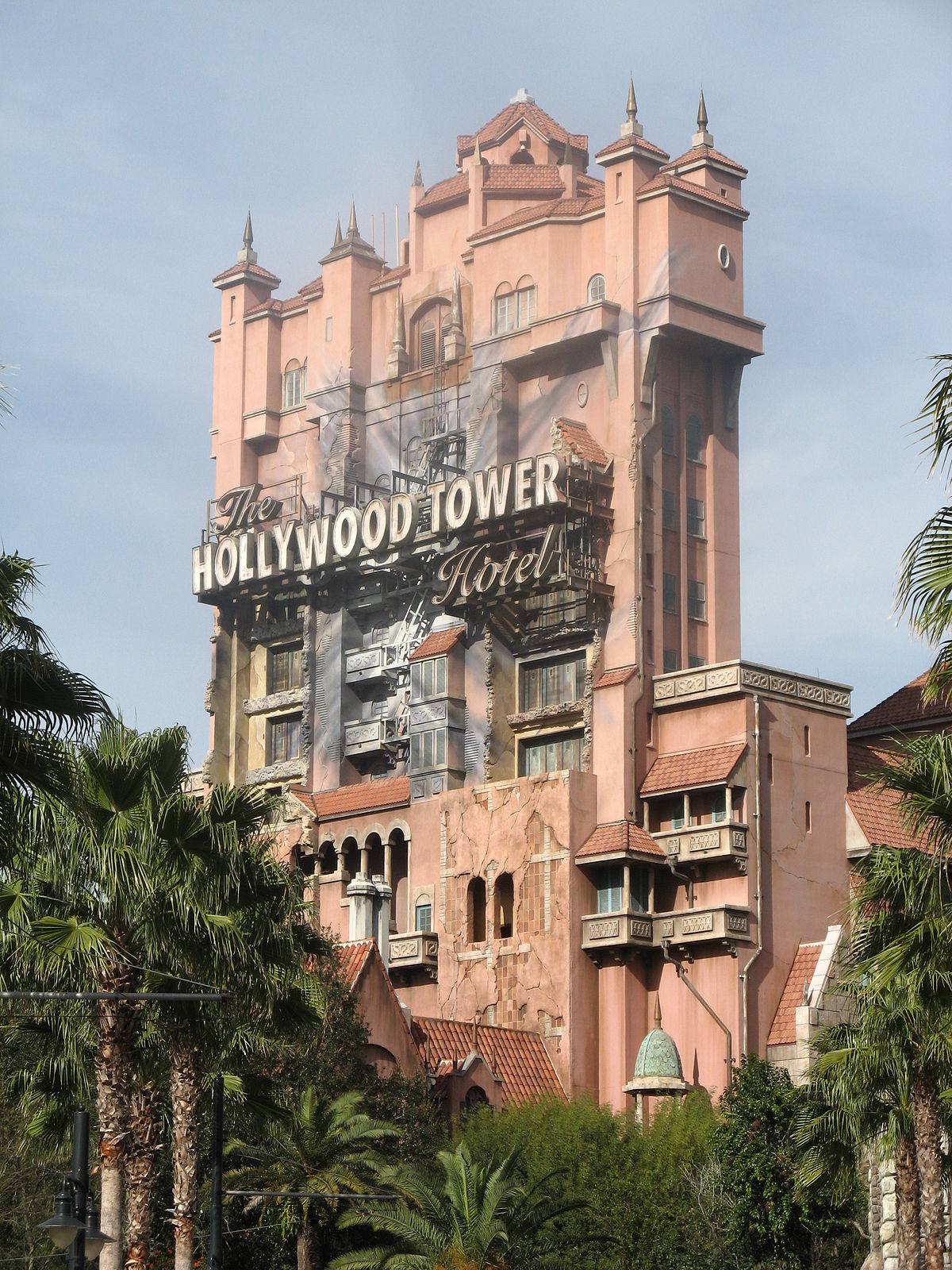 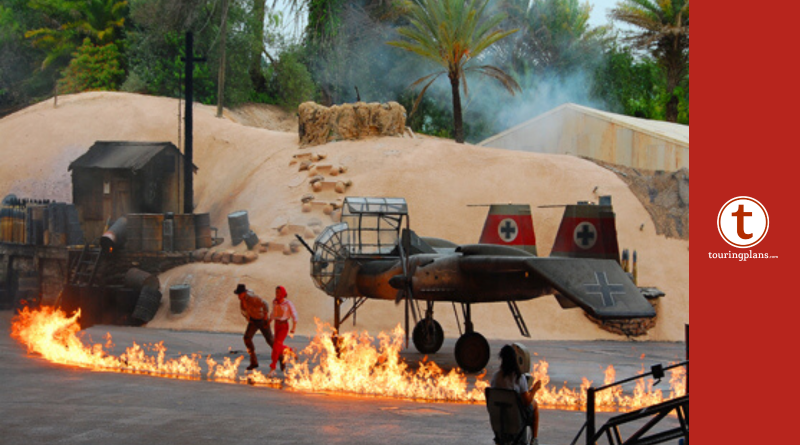 Disney’s Animal Kingdom
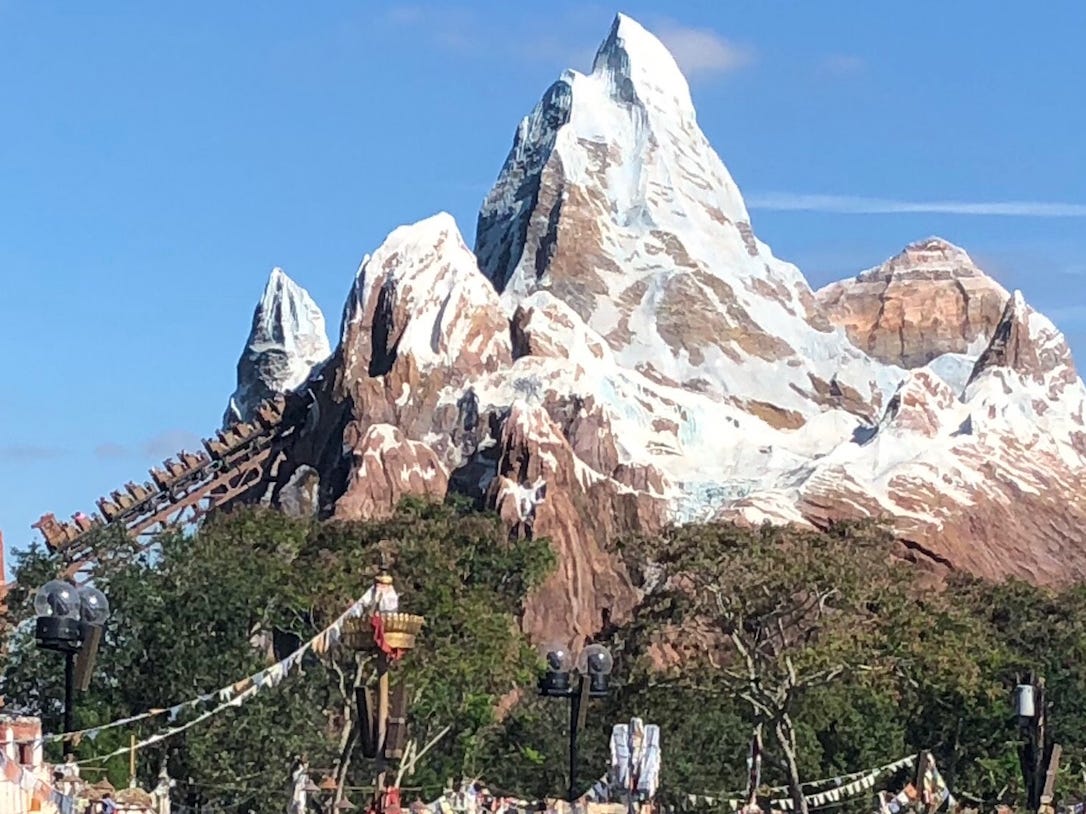 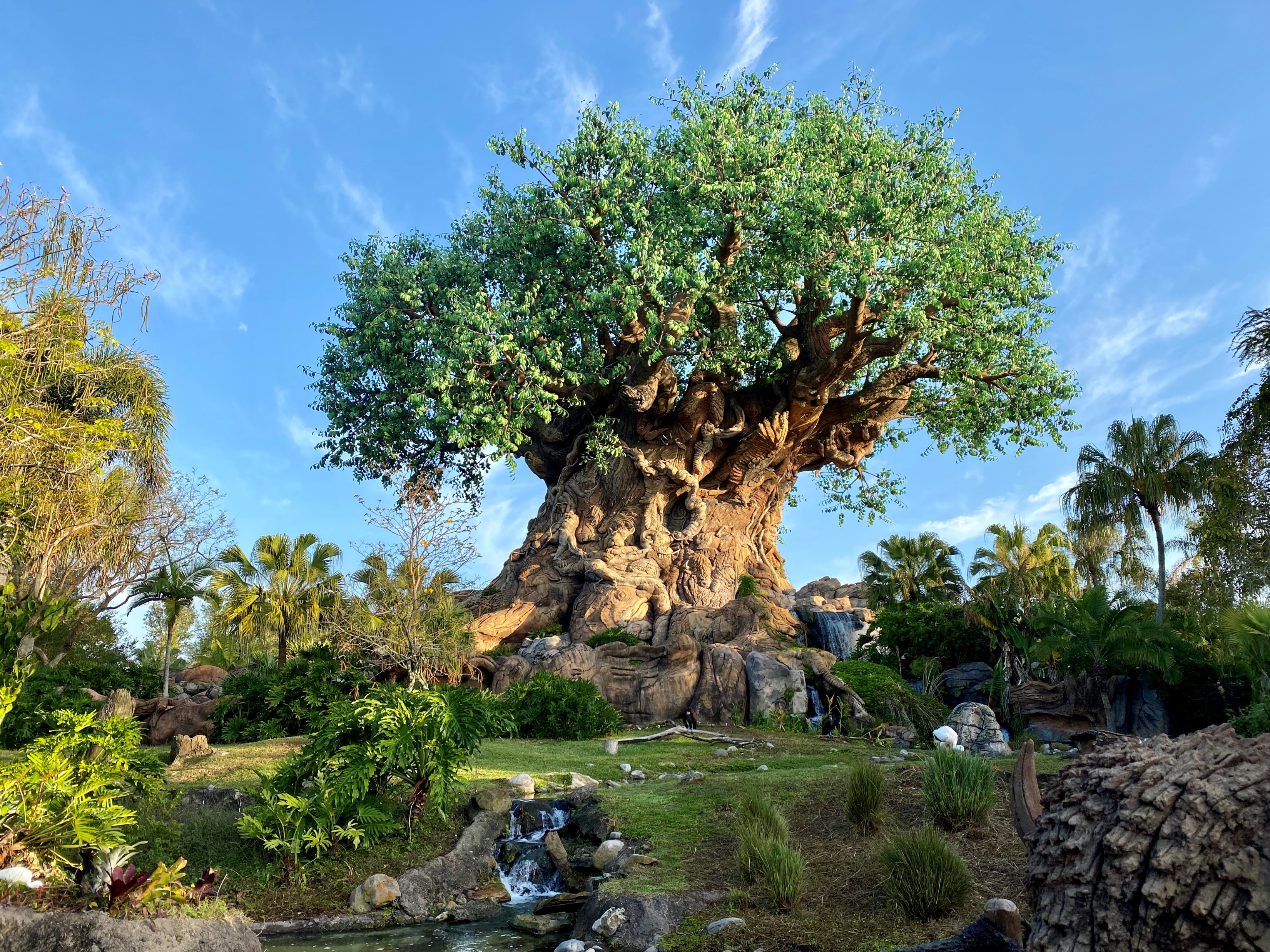 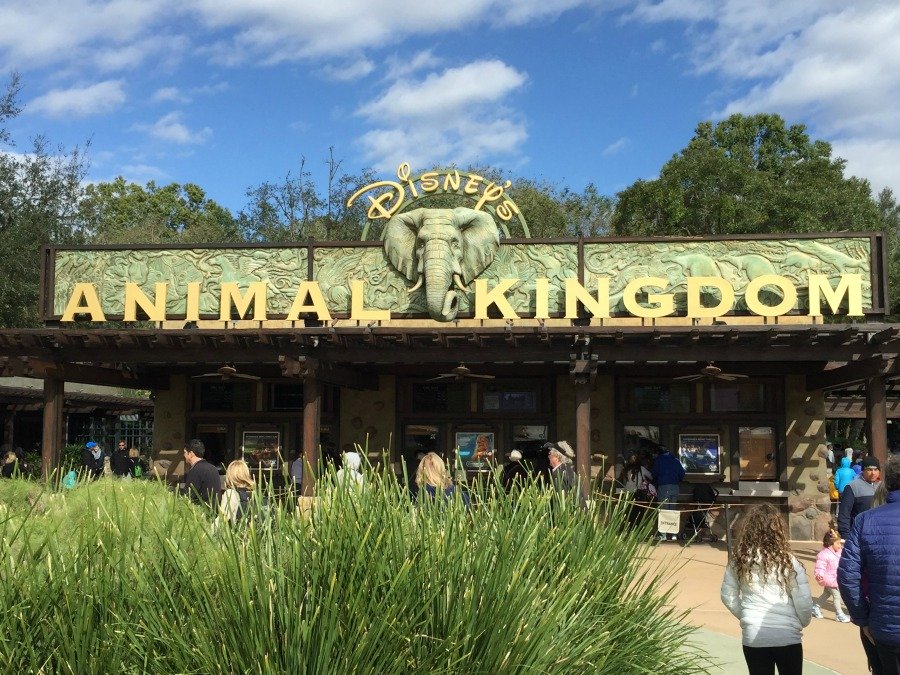 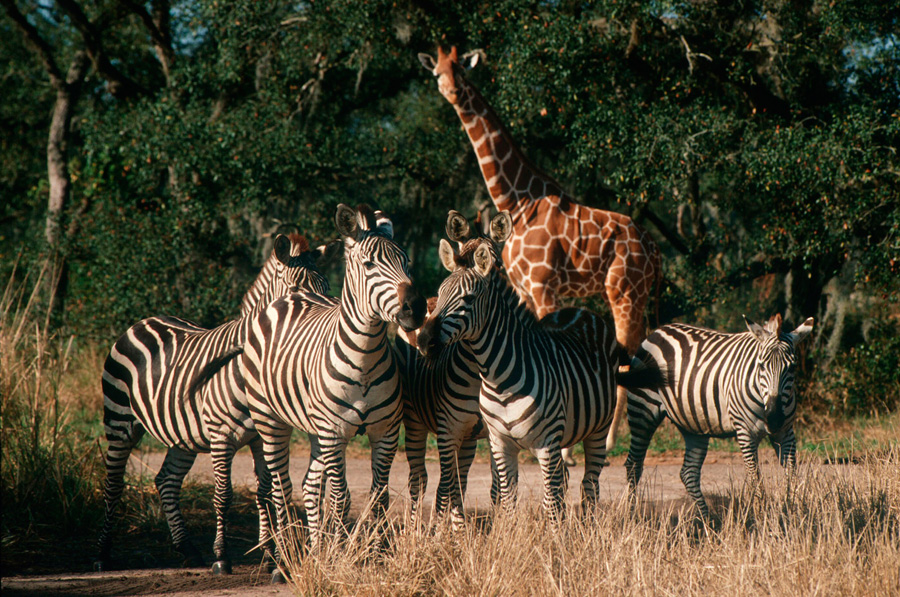 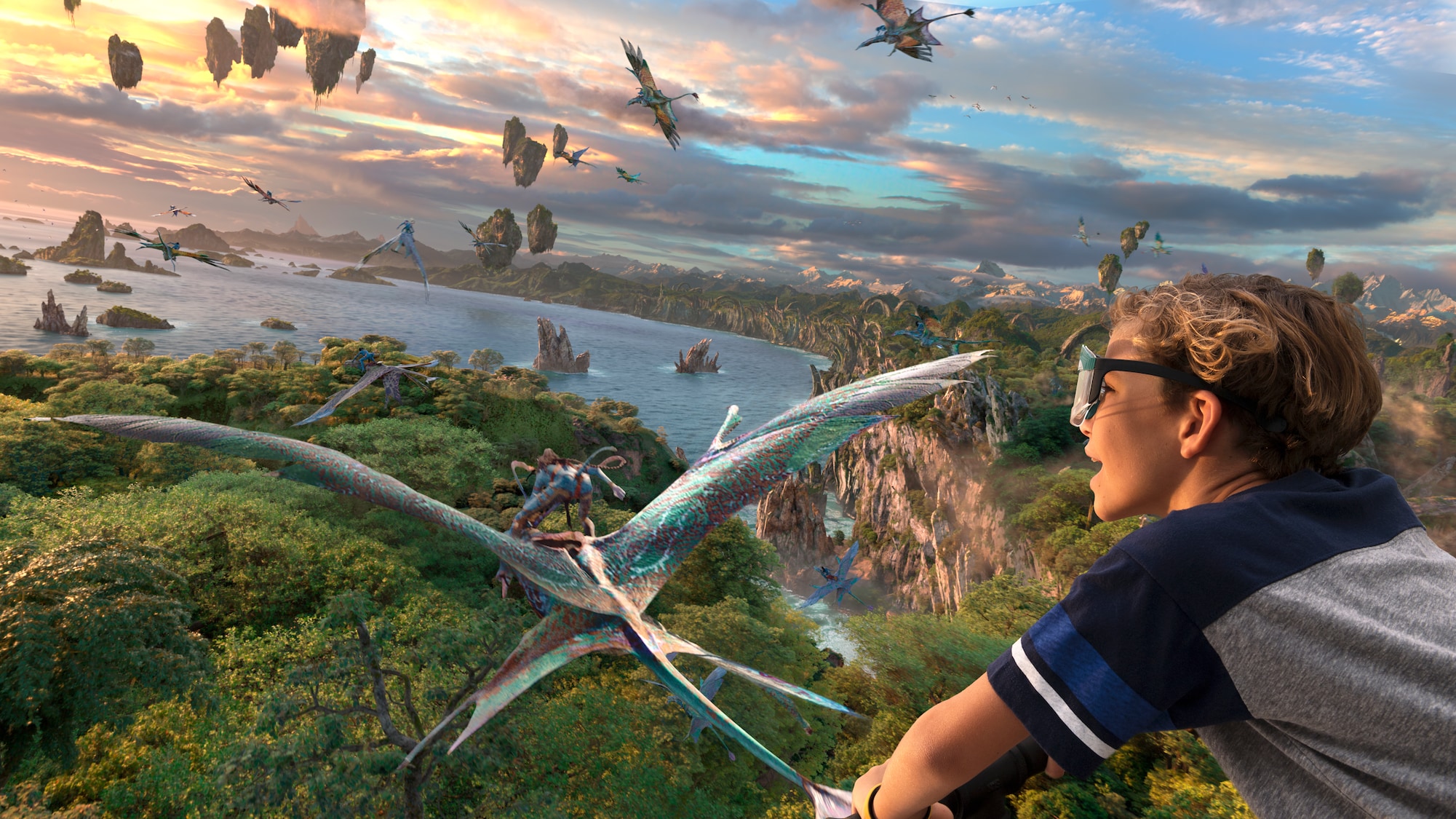